Institutionalising sustainability in the curriculum and the student experience: lessons from the Green Academy
Simon Kemp, Academic Lead Education for Sustainable Development, Higher Education Academy
Sarah Speight, Associate Professor, University of Nottingham
Stephen Scoffham, Principal Lecturer, Canterbury Christ Church University
Julia Heaton, Green Academy Assistant, University of Southampton
Workshop structure
Background to the Green Academy
Investigation of three case studies
Workshop exercise 1
Outcomes of Green Academy
Workshop exercise 2
Group feedback session
Summary of main recommendations, concerns, and the way forward
Background to Green Academy
An institutional change programme in partnership with the National Union of Students (NUS) and Environmental Association for Universities and Colleges (EAUC). 

Primary aim to help universities strategically embed ESD into the student experience, with an initial focus on the curriculum.

Project teams had to comprise of academics, senior management (Pro-Vice Chancellors), estates managers, and students to ensure an appropriately holistic approach to ESD
Background to Green Academy
Two HEA led formal team-leader meetings (February & May 2011)

Programme teams two & a half days residential meeting (March 2011)

Independent guidance from expert ‘critical friends’

Institution evaluation visits (February 2012)

First report to be published mid 2012
Green Academy Institutions
University of Bristol
Canterbury Christ Church University
Keele University
University of Nottingham
University of Southampton
Swansea University
University of Wales Trinity Saint David
University of Worcester
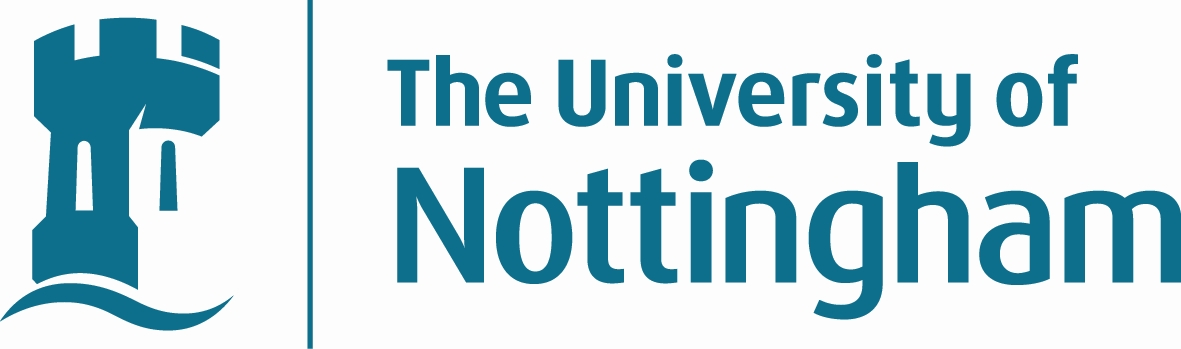 Progression of ESD from supportive statements to practical action
Networking opportunities with other participants and the critical friends allowing time and space to work on a shared vision for embedding ESD in the curriculum
Establishment of ESD as a ‘Grand Challenge’ giving access to funding & support
ESD as shared understanding rather than agreed definition
ESD added to the Nottingham Advantage Award
Sustainability literacy now viewed as an important graduate capability
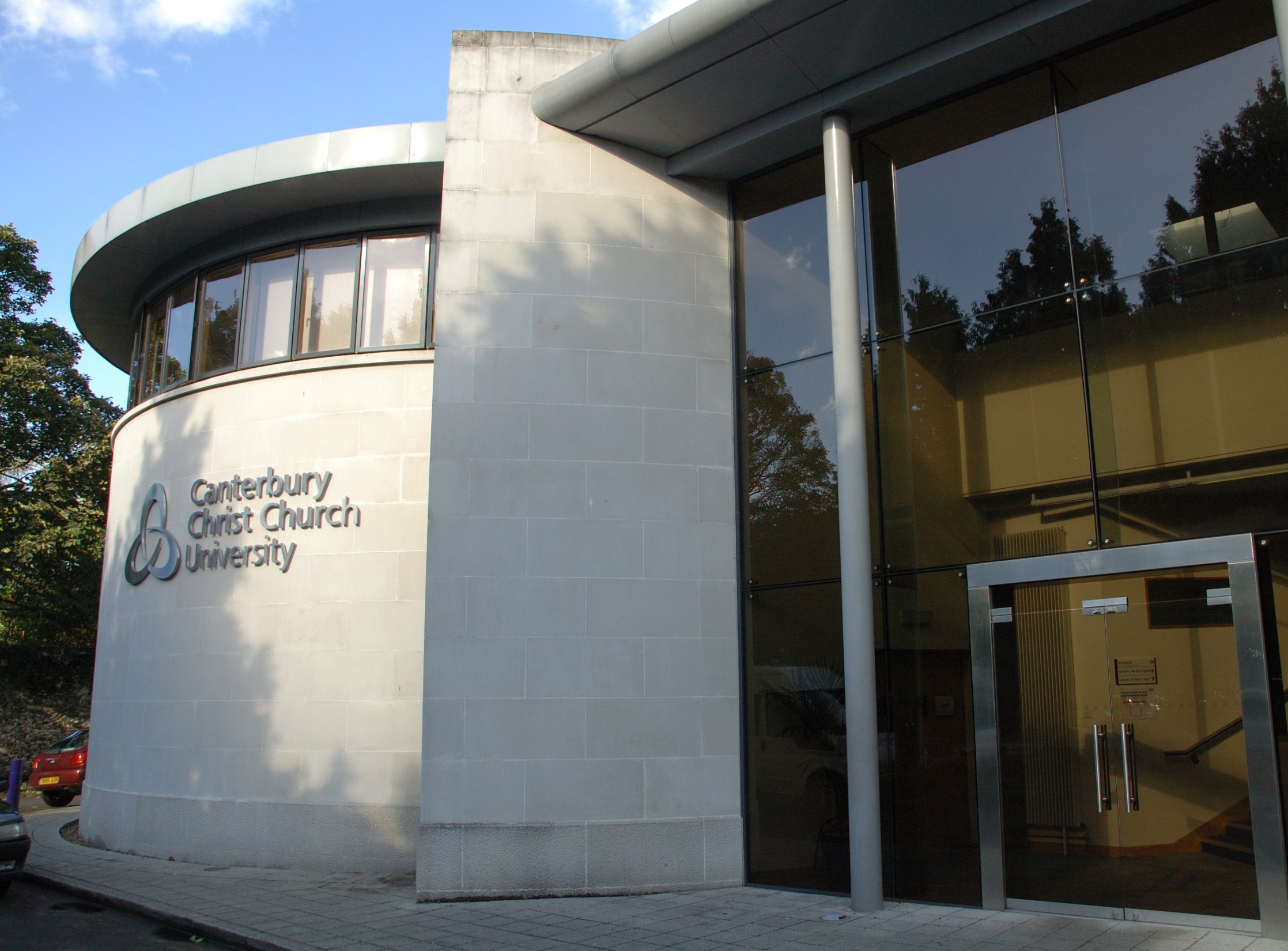 Canterbury
 Christ 
 Church
 University 

 Stephen
 Scoffham
The Need for a New Paradigm
More associative  More linked   More webbed
Non-linear
thinking 
(wicked problems)
Deep ecological awareness
Fundamental changes in attitudes and behaviours
The Student Experience
Formal
Accredited
Activities 

Inquiry based learning

Module choice

Interdisciplinary links

Work-based opportunities

International experience
Informal 
Unstructured  
Activities 

Student union 

Volunteering

Health and well-being

Biodiversity

Local politics
Level 7
Level 6
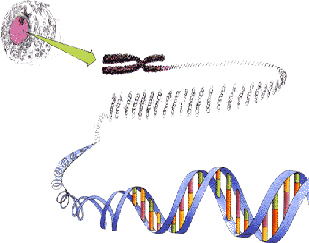 Level 5
Level 4
Initial 
contact
with CCCU
School experience
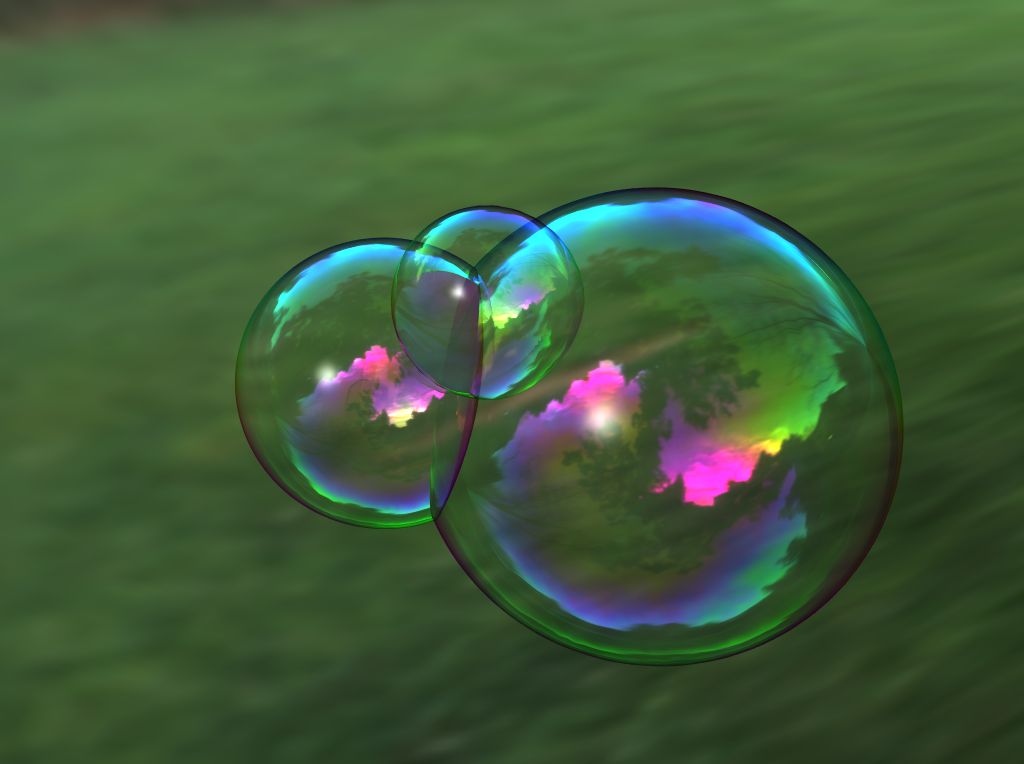 The Futures Initiative
Enhanced knowledge
& understanding
Creative engagement
Environmentally literate 
students
Problem solvers
Critical thinkers
Ethical awareness
11
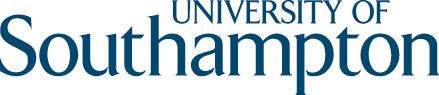 Historic, but fragmented engagement with sustainability
Participation in G.A. was intended to bring together disparate activities into a coherent sustainability strategy focused on practice
Events enabled engagement with other institutions & critical friends 
Developed the sustainability plan during the residential event
Use of partner competitor institutions for project leverage
Funding for a full-time G.A. programme assistant
Vision that emerged is for sustainability to be at the CORE of the institution
Workshop exercise 1: The Sustainability Elevator Pitch
You are responsible for leading the embedding of sustainability across the curriculum of your institution

You ‘bump’ into a sceptical programme director who wants you to justify why and how they should include sustainability in their curriculum
Workshop exercise 1: The Sustainability Elevator Pitch
Working in pairs, and taking it in turns to be the sustainability person and the sceptical programme director, you have three minutes each to convince your colleague why and how they should include sustainability in their curriculum

You will each be given a piece of paper which states the discipline of the programme director
Outcomes of Green Academy
The focus on the positive nature of the ‘challenges’, not the traditional negativity of sustainability ‘problems’

Recognition of the difficulty of tackling sustainability through traditional pedagogy – the need to work collaboratively and imaginatively (e.g. through wicked problems)

Value of engaging students as change agents

The role of critical friends
Outcomes of Green Academy
Dissemination in national and international conferences, including the World Symposium on Sustainability in Universities (parallel event to the UN Conference on Sustainable Development)

Development of an informal ESD change management network where the participants have exchanged ideas and resources

The value of a collegial approach focused on knowledge and practice sharing, driven by friendly competition
Workshop 2: Future models for embedding sustainability
Working in groups you are requested to conduct the following discussion:

How can the outcomes of the first Green Academy be used to help develop new models for embedding sustainability across HEIs? 

Each group has a facilitator to record discussions
Please can one member of each group report back from 16:45 onwards
Green Academy Take-Home Messages
Sustainability cannot be embedded through the curriculum and student experience through traditional pedagogy
The importance an approach that combines students, operational staff and academics in a holistic cross-institutional team
The value of engaging critical friends and collegial competition
Your next steps – making the most of your EAUC Membership…
Resources - visit the dedicated Education for Sustainability section on the EAUC resource bank
Networks - Join SHED, the leading cross sector Community of Practice in the UK for Education for Sustainability (EfS). Developed in collaboration with Higher Education Academy.
Find out more about this group at 5pm today – see programme for details
Recognition - want recognition for your student engagement initiatives – enter the 2012 Green Gown Awards courses and/or skills categories. Entries open summer 2012
Measure and improve - sign up to LiFE for help on embedding ESD into your institution www.thelifeindex.org.uk. EAUC Members receive a significant discount
LiFE offers a dedicated ‘learning and teaching’ framework

Membership matters at www.eauc.org.uk
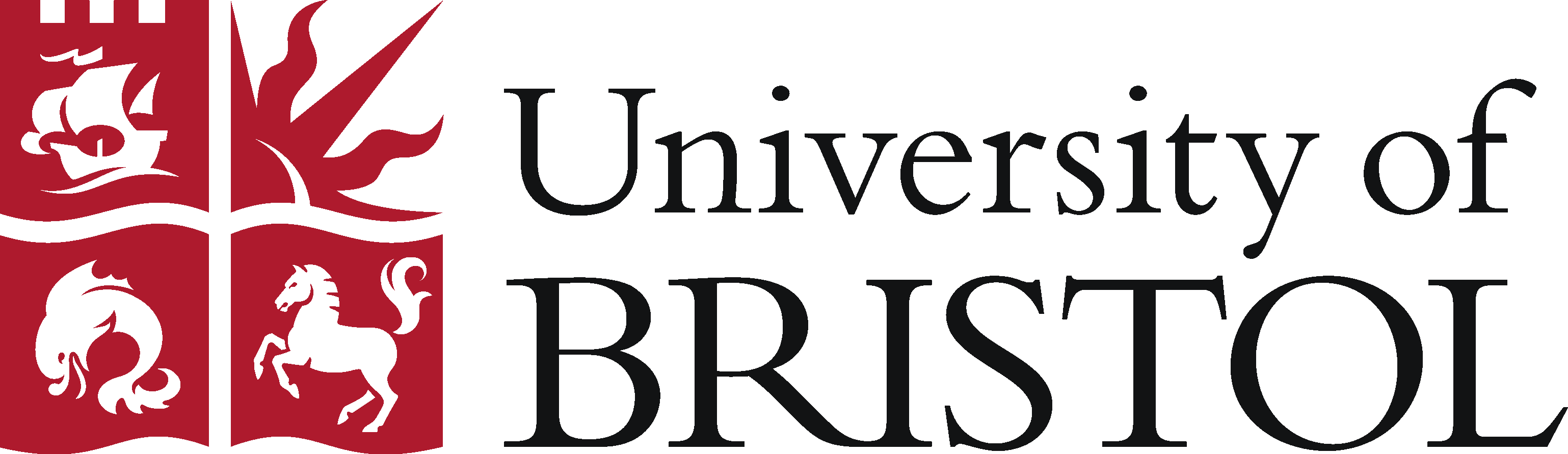 In a strong position prior to Green Academy - >6000 students engaged in sustainability activities, Cabot Institute, ISO14001
Opportunity for embedded institutional approach for ESD
G.A. programme enabled the development of a more radical approach than originally planned
The Bristol approach seeks all students to have access to sustainability experience 
Funded staff and interns to support subject areas in embedding sustainability in all curriculum areas (2 (of 6) faculties in progress)
Enabled external benchmarking and clarity regarding the strategic role of ESD in the Bristol context
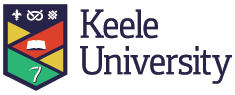 Numerous sustainability initiatives already in place including a ‘Hub’, PVC for Environment and Sustainability, a sustainability module for all 1st years, SD focused UG & PG programmes – but little integration or coherent strategy
Sustainability in the new Mission Statement, Vision, & Strategic Aims
Sustainability now one of the 3 key themes of an institution-wide curriculum review
Proactive G.A. team developed a ‘multi-strand’ vision to inserting ESD in all programmes, co-curriculum, PG, CPD
Education and student experience now a stronger part of the sustainability agenda
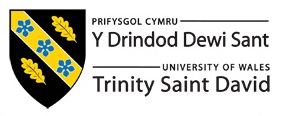 Core mission ‘delivering for a sustainable Wales, locally, regionally, nationally and internationally’.
Commits to engaging all students with sustainability concepts and issues in an appropriate context through learning and enhancing their employability
Each Faculty to offer one new UG and one new PG sustainability related course from 2013
Sustainability to be embedded into 15% of all students’ experiences by Autumn 2013
To be delivered through all faculties under the INSPIRE brand: Institute for Sustainable Practice, Innovation and Resource Effectiveness
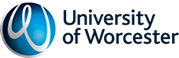 Participation in a sector-wide cross-institutional knowledge exchange project, with insights of the critical friends
Increased student participation through the SU and student societies
Development of a sustainability focused curriculum and modules at the residential meeting
Development of new academic programmes – Jan 2012 a new curriculum with a Sustainability “Elective” study path for students from any programme
Guidance of sustainability beyond just environment and facilities
Sustainability as a cross-institution offer to students